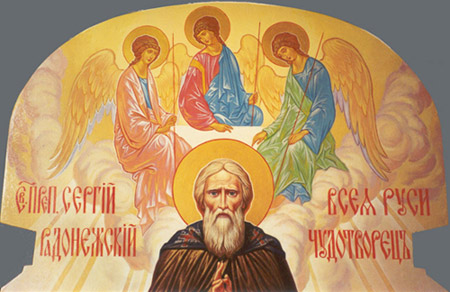 Сергий Радонежский – святой заступник Земли Русской

Ширшакова Алла Васильевна, 
учитель истории и обществознания 
МКОУ Епифанская СОШ

Епифань 2014
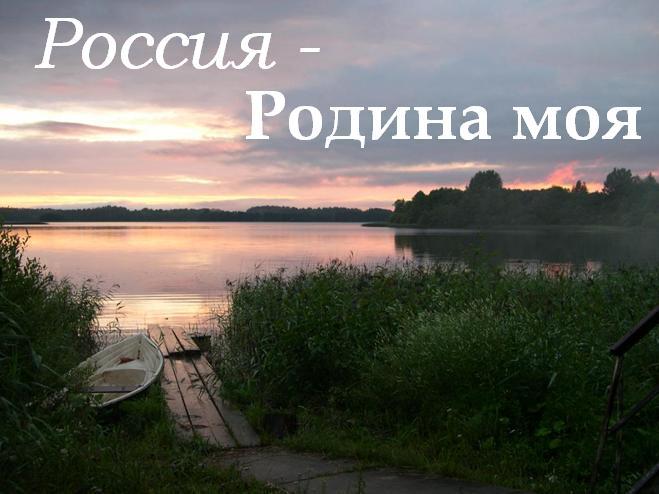 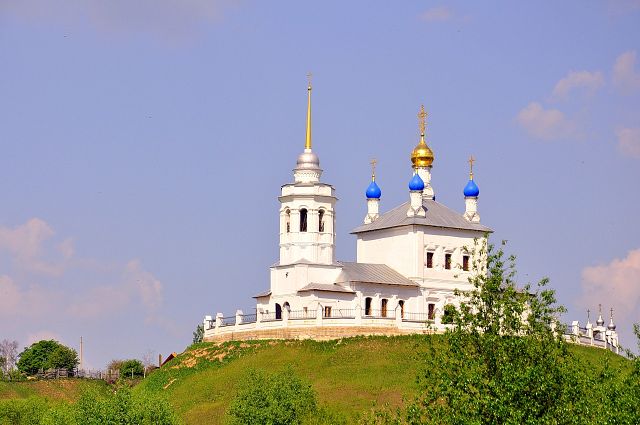 Россия – 
               Родина моя
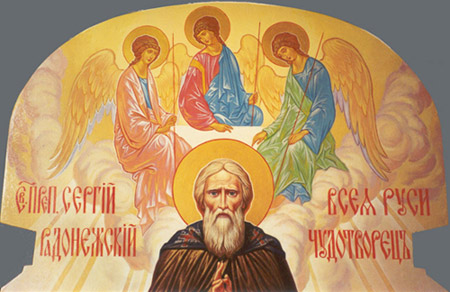 Без Бога нация – толпа,
 Объединённая пороком, 
 Или слепа, или глупа,
 Иль, что еще страшней, жестока.
 И пусть на трон взойдет любой, 
 Глаголющий высоким слогом.
 Толпа останется толпой, 
 Пока не обратится к Богу!

                                                                   Иеромонах  Роман  /Матюшин/
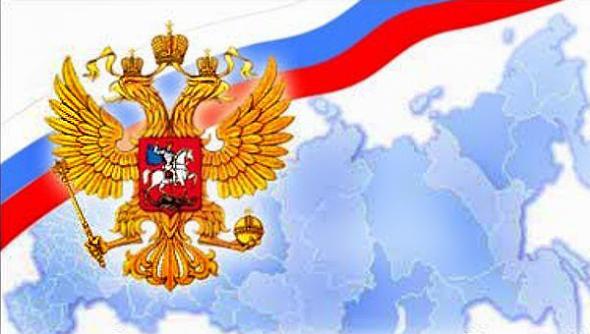 Россия – 
               
  Родина моя
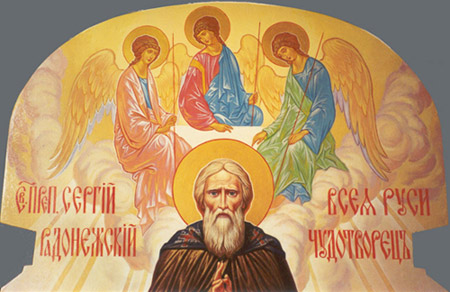 Сергий Радонежский – святой заступник Земли Русской
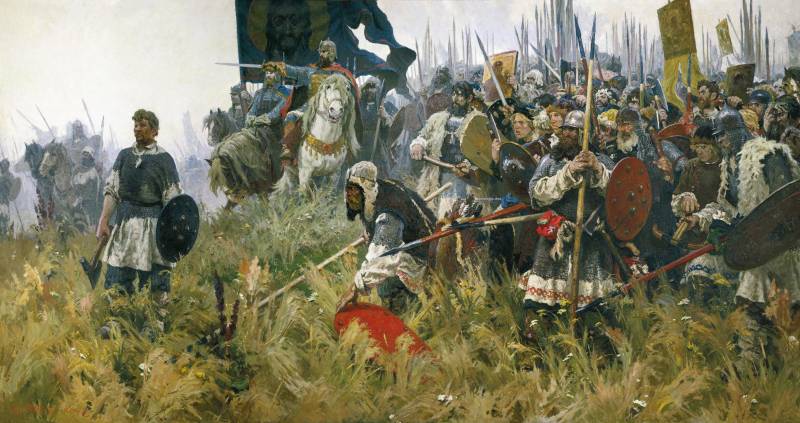 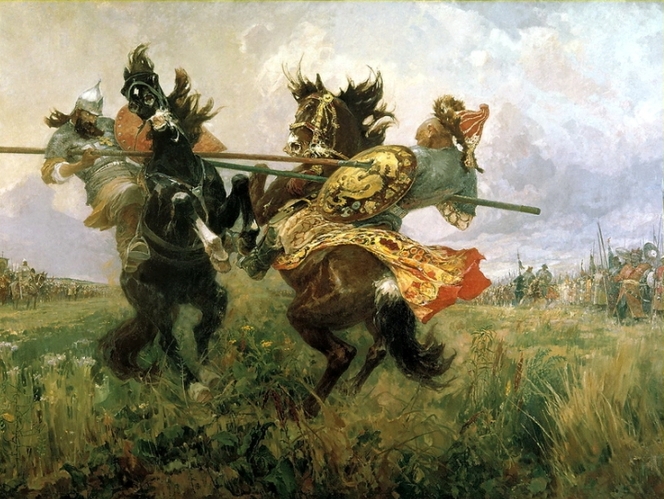 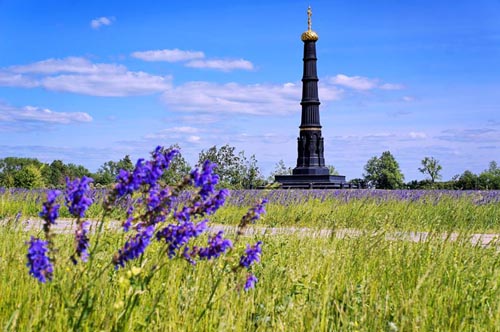 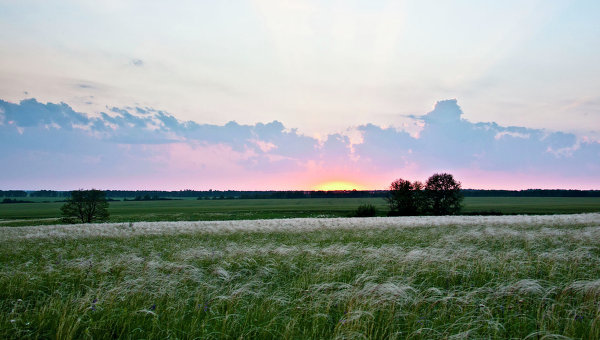 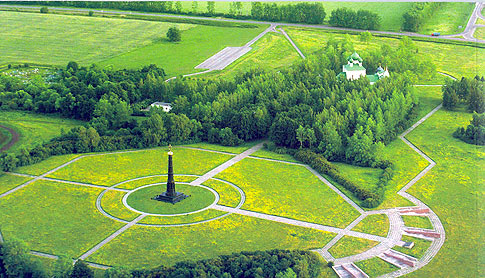 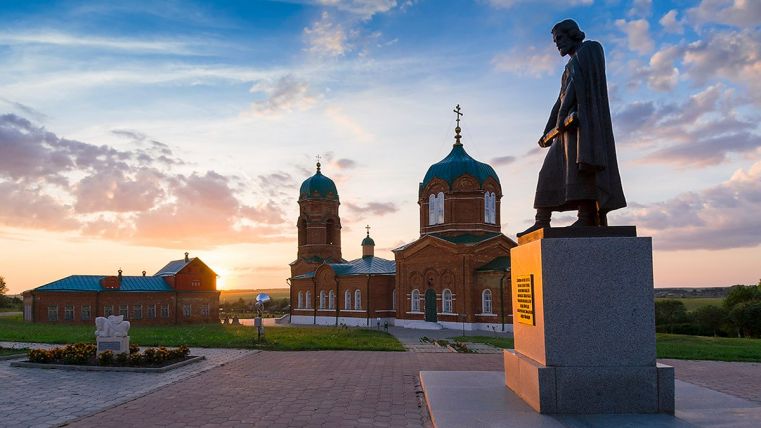 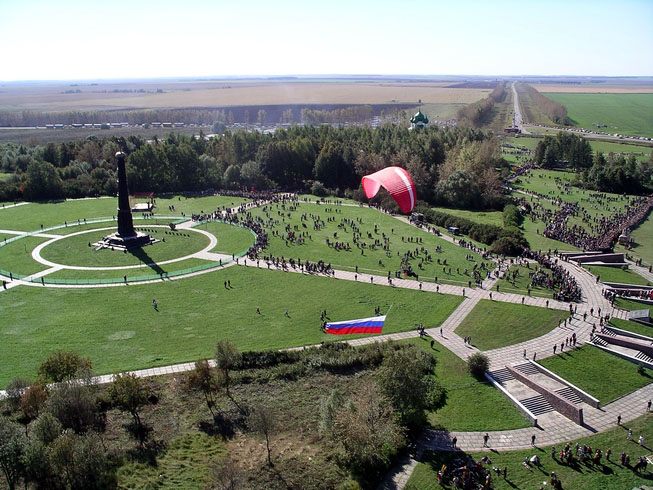 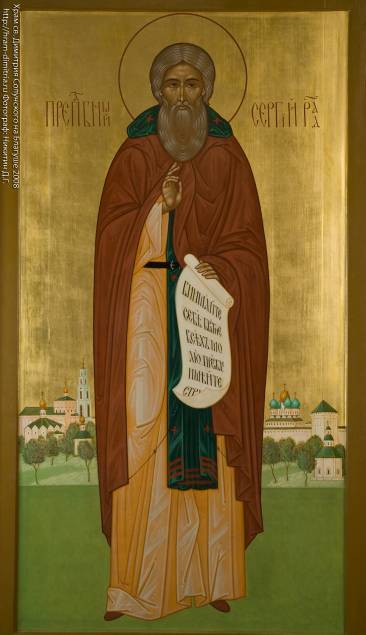 Незадолго до смерти, Сергий        Радонежский завещал своим инокам: 

«иметь чистоту душевную и телесную и   любовь     нелицемерную»,
 
«смирением украшать себя», 

«единомыслие друг с другом хранить», 

«удаляться от злых желаний», 

«смирять свою гордыню, проявлять милосердие».
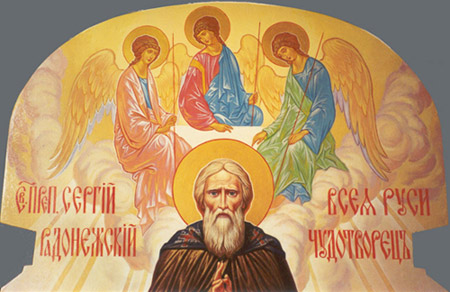 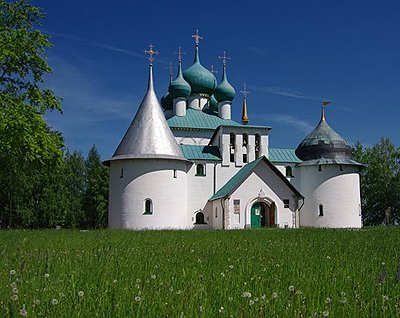